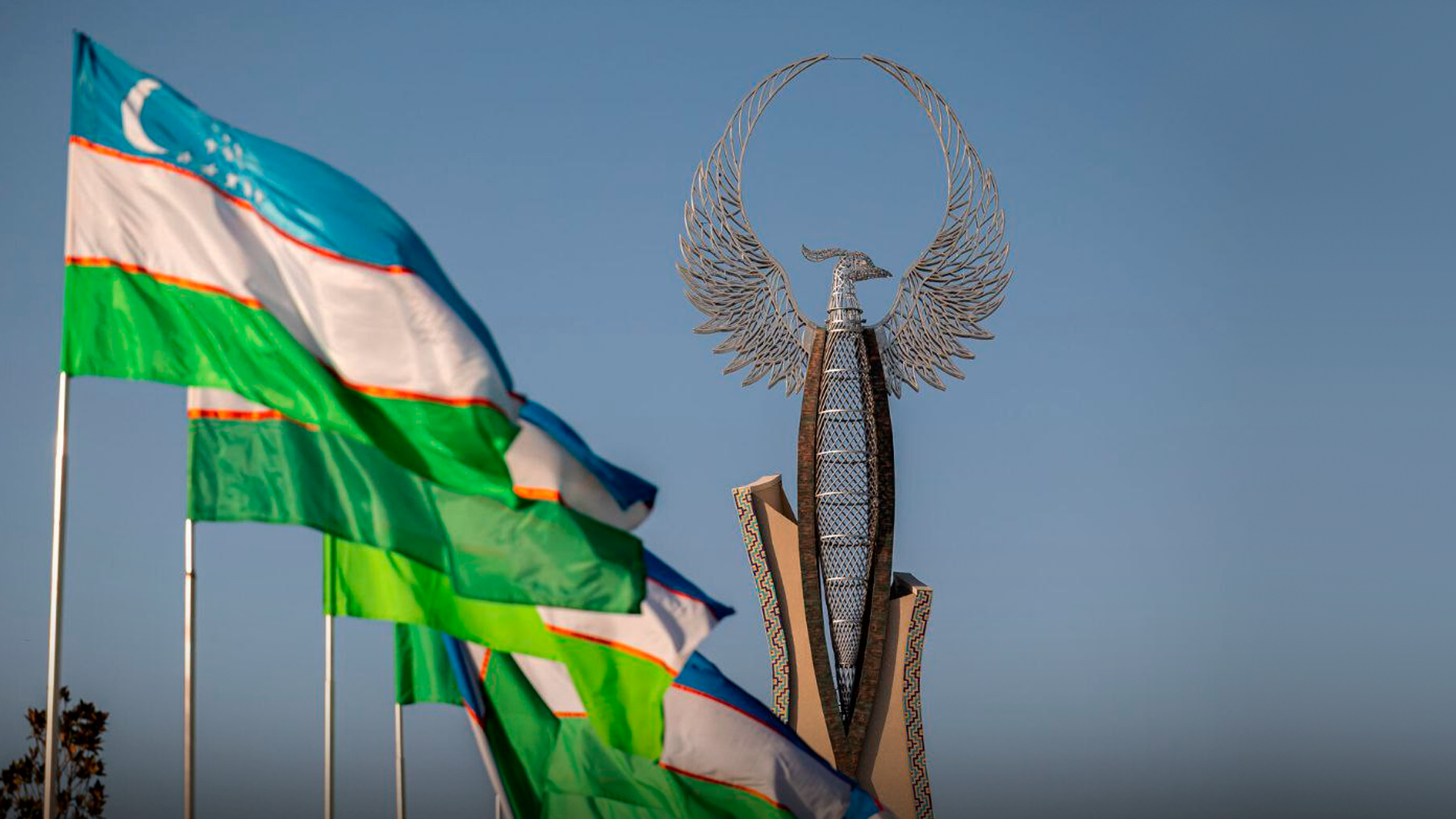 O‘ZBEKISTONGA INVESTITSIYA KIRITING
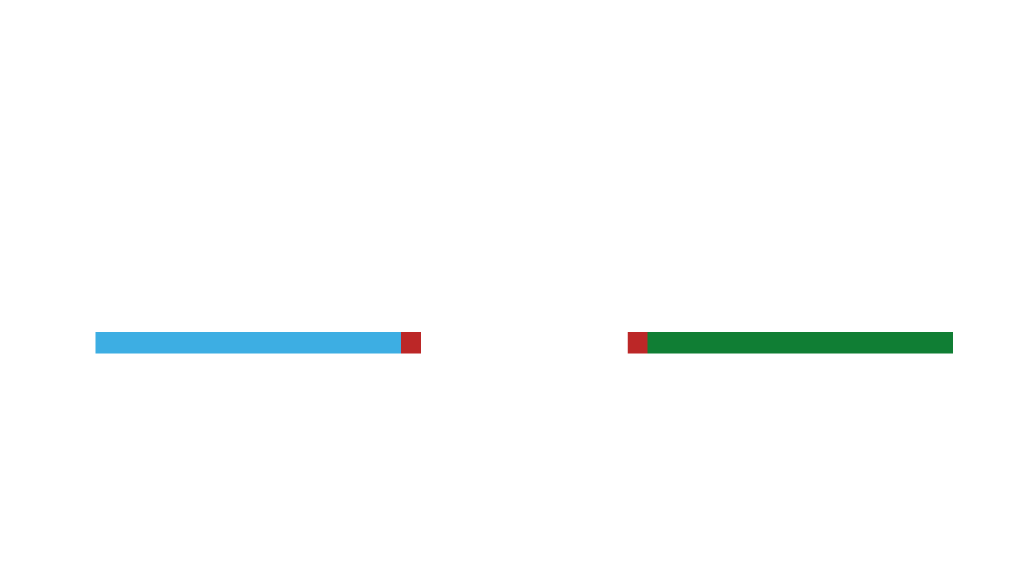 MUHIM MA'LUMOTLAR
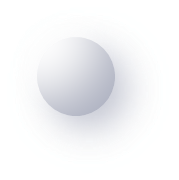 11
448,9K Km
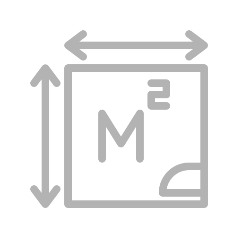 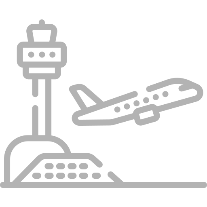 Maydon
Xalqaro aeroportlar
Markaziy Osiyo o‘rtasidagi strategik joylashuv
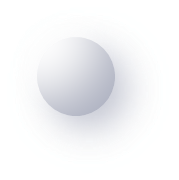 36,1 Mln
~50%
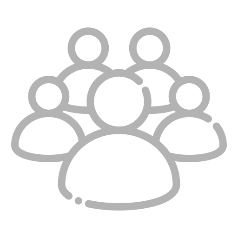 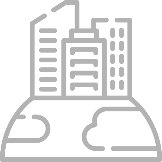 Sharqiy Osiyo + Janubiy Yevropa
Aholi
Urbanizatsiya darajasi
Xitoy, Qirg'iziston va O'zbekiston orqali
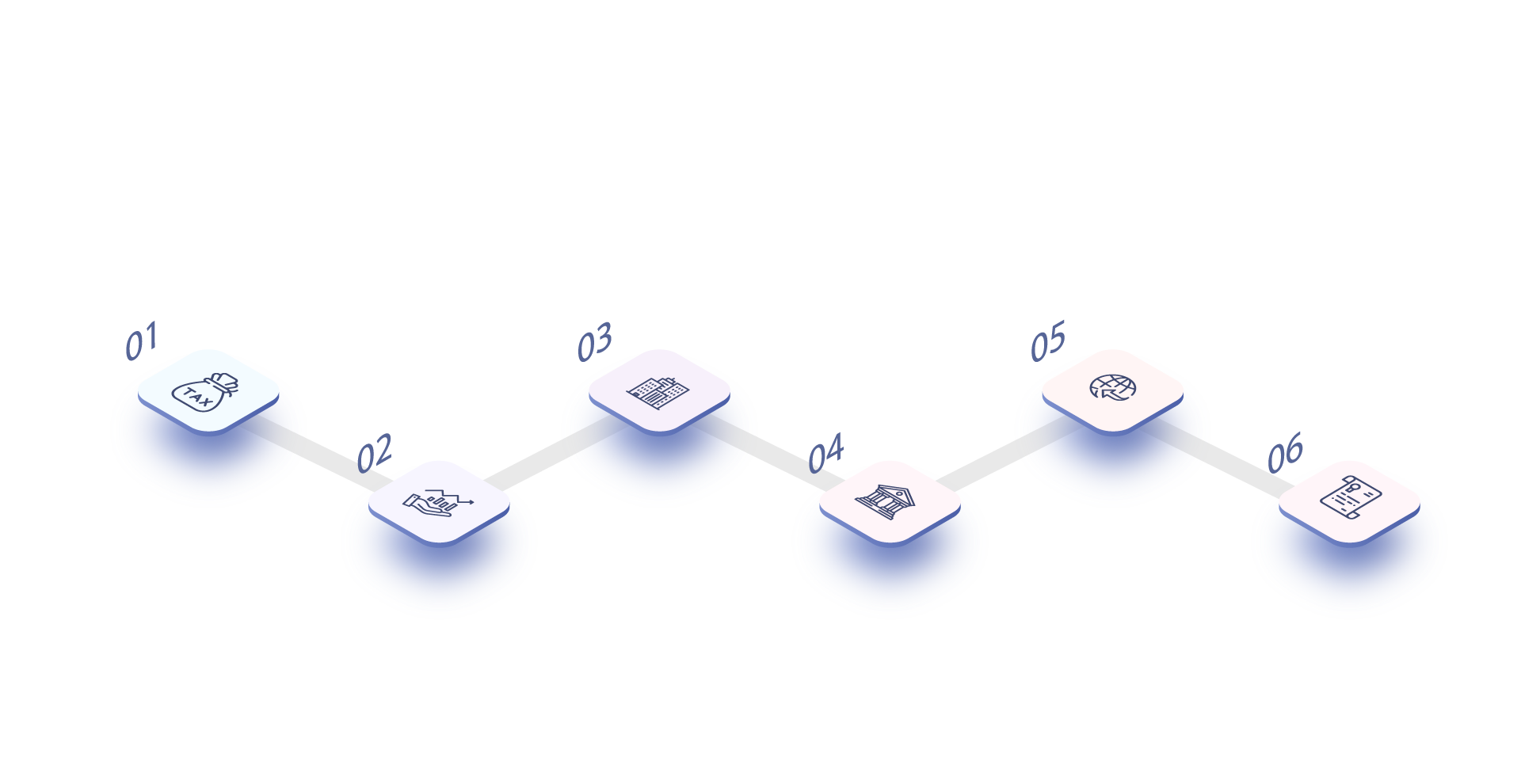 O‘TGAN 7 YILDAGI ISLOHOTLAR
O‘zbekiston Respublikasi Prezidenti huzurida Xorijiy investorlar kengashitashkil etildi.
Tadbirkorlik faoliyatini tartibga soluvchi hukumatning 500 ta funksiyasi bekor qilindi.
132 ta litsenziya va ruhsatnomalar bekor qilindi.
Korxonalarni ro‘yxatga olish jarayoni takomillashtirildi.
QQS stavkasi 
20 % dan 12 % gacha tushirildi.
Investorlar uchun 7 000 dan ziyod xomashyo va tovarlarga import bojlari bekor qilindi.
IQTISODIY O‘SISH
YaIM, joriy narxlarda mlrd dollar
TASHQI SAVDO AYLANMASI, mlrd dollar
26,6
50,0
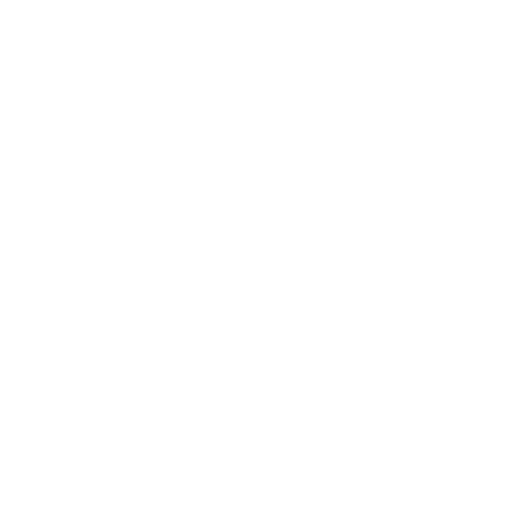 62,1
80,4
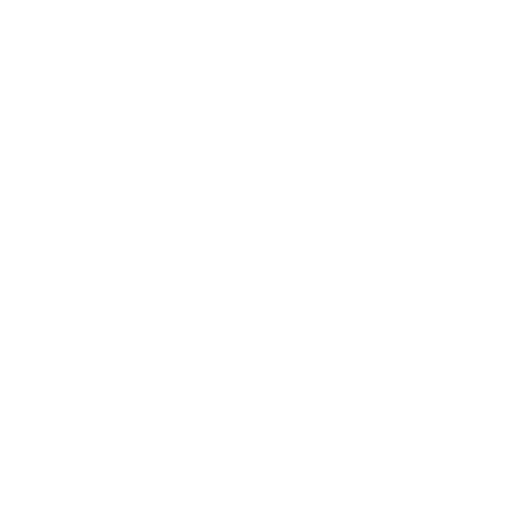 2017
2022
2017
2022
INFLYATSIYA DARAJASI, %
SANOAT ISHLAB CHIQARISHI, mlrd dollar
14,4
28,9
12,3
49,8
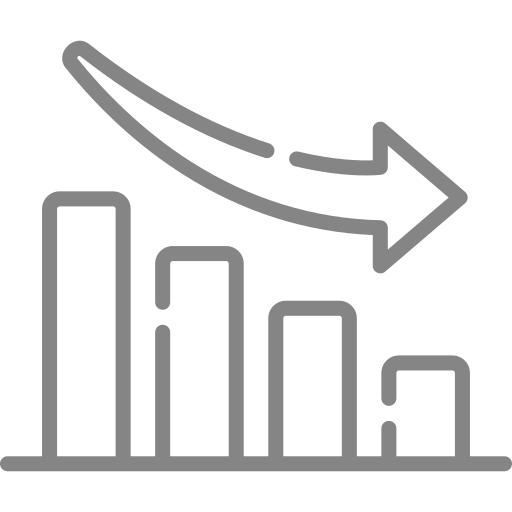 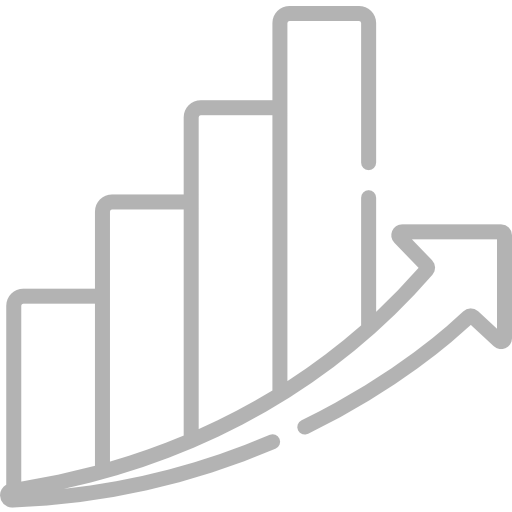 2017
2017
2022
2022
CHET EL TO‘G‘RIDAN-TO‘G‘RI INVESTITSIYALARI (ChTTI) 
LANDSHAFTI
2017 – 2022 YILLARDAGI ChTTI SOHALAR KESIMIDA
2017 – 2022 YILLARDAGI
 ChTTI OQIMI, MLN DOLLAR
Qayta ishlash sanoati
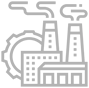 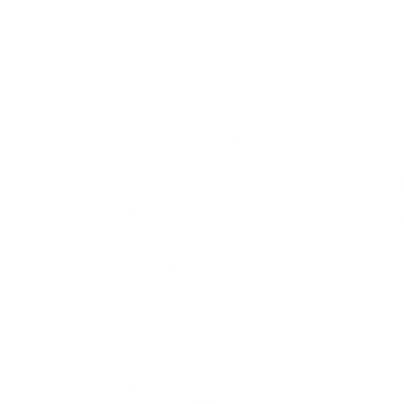 26,2 %
Elektr, gaz bilan ta’minlash
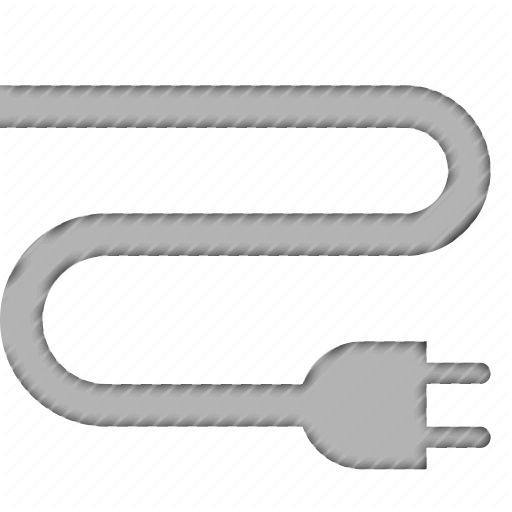 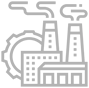 Axborot va aloqa
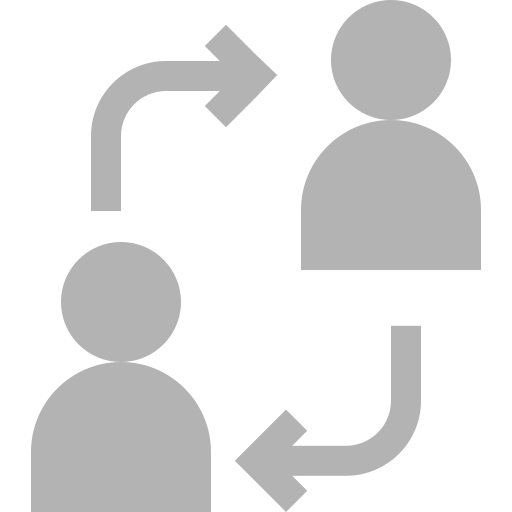 $35,7 mlrd
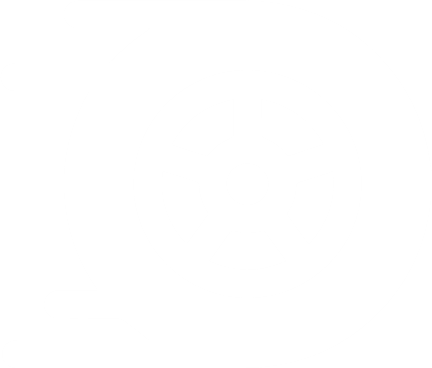 5,2 %
35,6 %
Tashish va saqlash
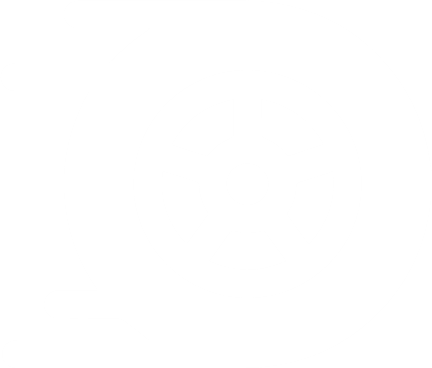 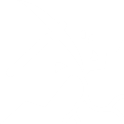 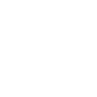 Tog‘-kon sanoati
18,3%
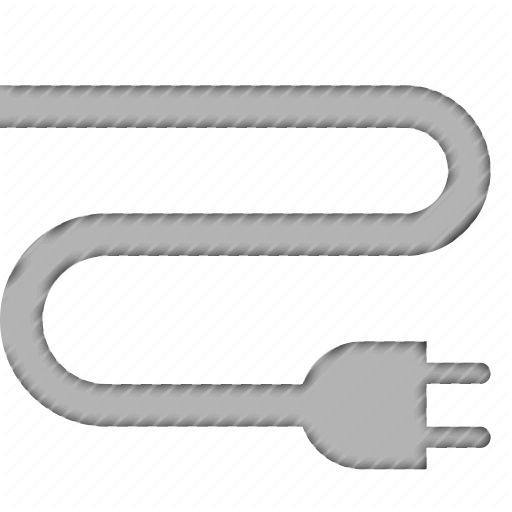 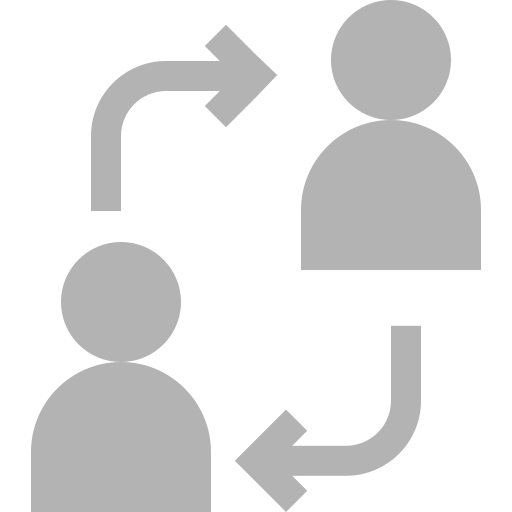 Boshqa faoliyat turlari
14,9%
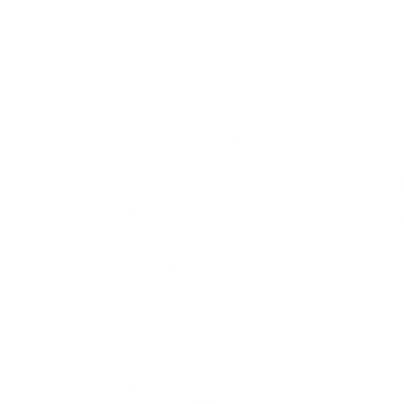 2,6%
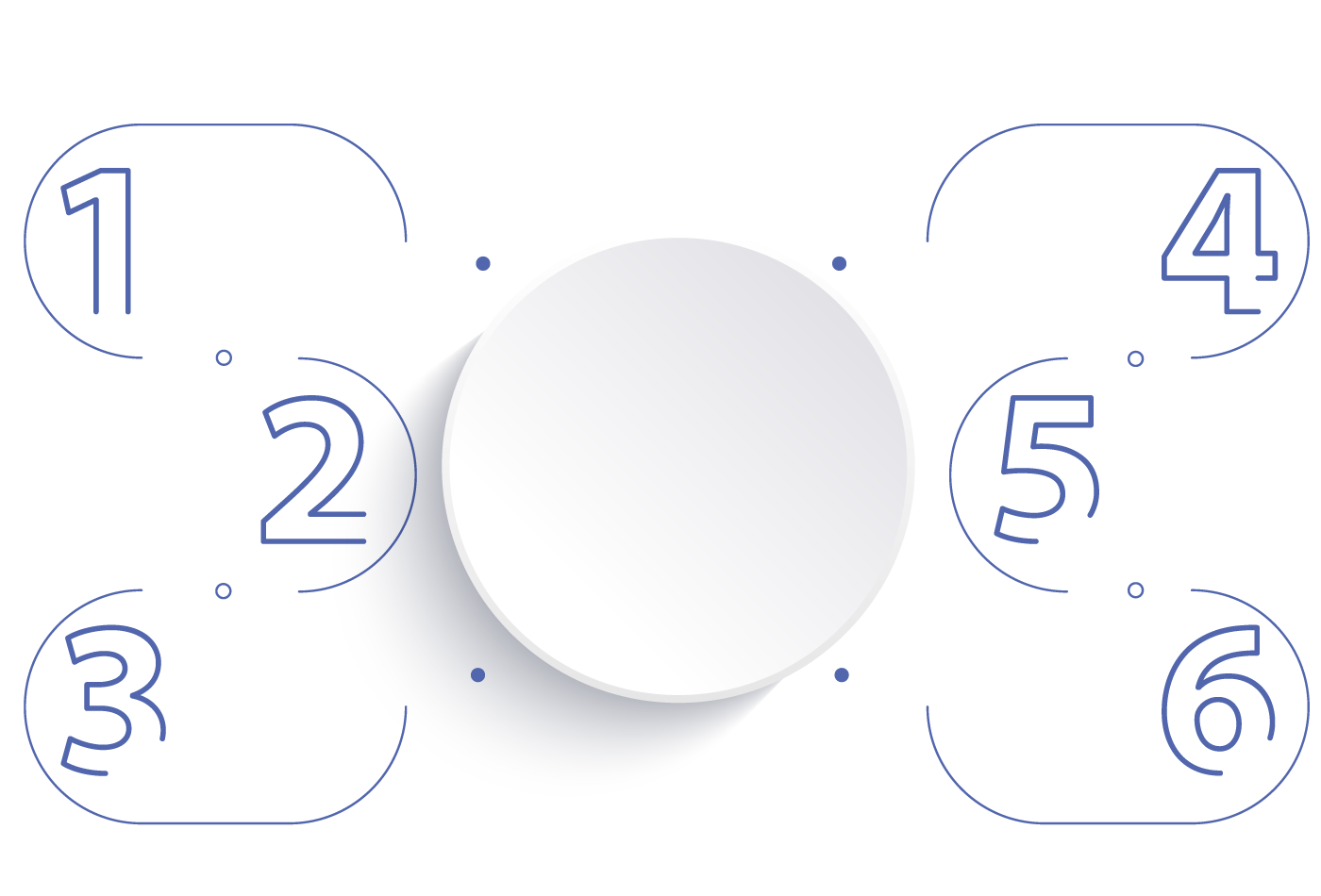 Aholi jon boshiga YaIMni 
1,6 barobarga yoki 4 ming dollargacha ko‘tarish.
“Yashil iqtisodiyot” strategiyasi
2022-2026-YILLARGA MO‘LJALLANGAN YANGI O‘ZBEKISTON TARAQQIYOT STRATEGIYASI MAQSADLARI
Kapital bozorini 200 mln dollardan 7 mlrd dollargacha kengaytirish.
Xalqaro tijorat sudlari faoliyatini boshlash
YaIMda xususiy sektorning ulushini 80% gacha ko‘tarish, eksportda 60%gacha.
120 mlrd dollarlik investitsiya loyihalari hamda 
14 mlrd dollarlik DXSh loyihalari
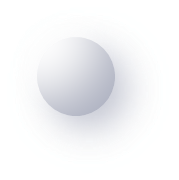 RAQOBATBARDOSH INSON KAPITALI
Maktabgacha 
ta’lim
QAMROV DARAJASI
XALQAROUNIVERSITETLAR
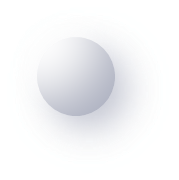 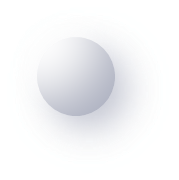 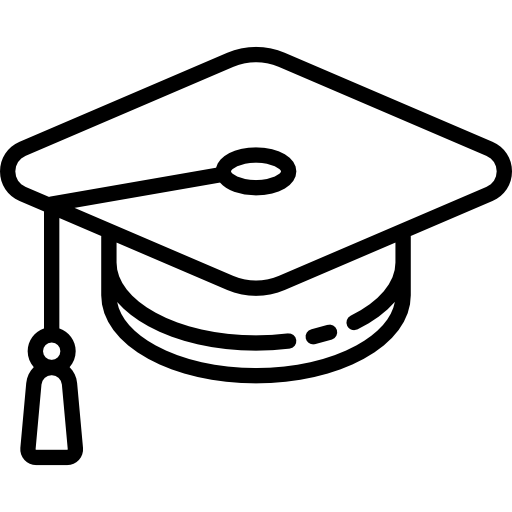 209 ta oliy o‘quv yurtlari
Maktab
100%
38%
70%
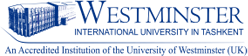 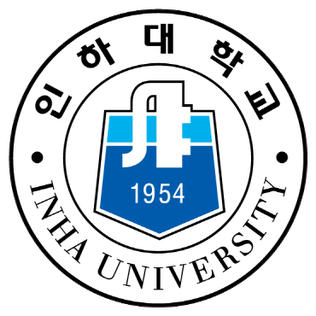 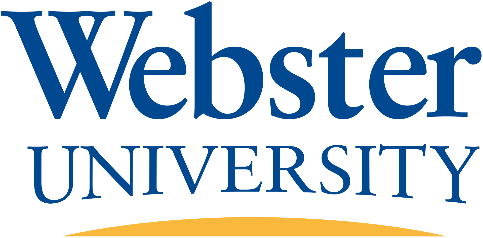 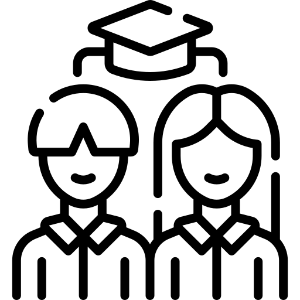 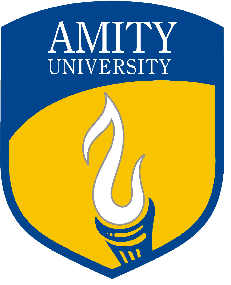 1 milliondan ortiq talabalar oliy o‘quv yurtlarida ta’lim olishmoqda.
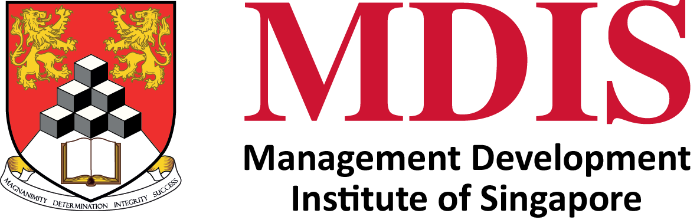 Oliy o‘quv yurtlari
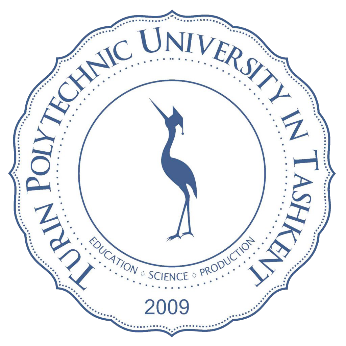 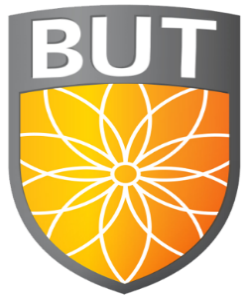 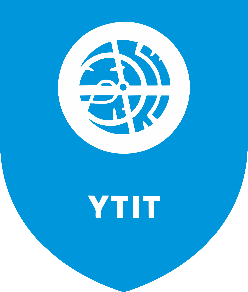 RIVOJLANAYOTGAN INFRATUZILMA VA RESURSLAR
RIVOJLANAYOTGAN INFRATUZILMA
TABIIY RESURSLAR
13,7K km
184K km
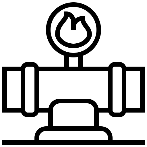 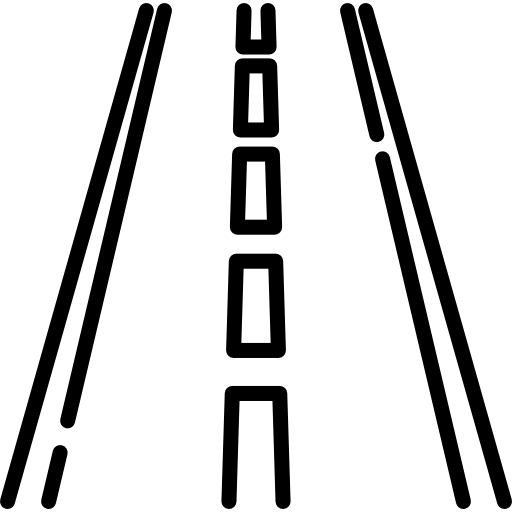 Yo‘llarning 
umumiy uzunligi
Gazquvurlariningumumiy uzunligi
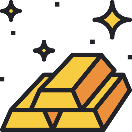 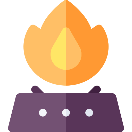 3
4,7K km
270K km
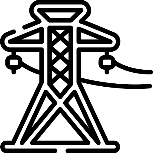 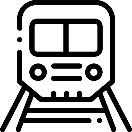 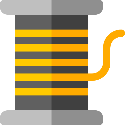 Elektr 
liniyalarining 
umumiy uzunligi
Temir yo‘l 
tizimining 
umumiy uzunligi
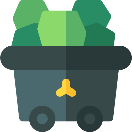 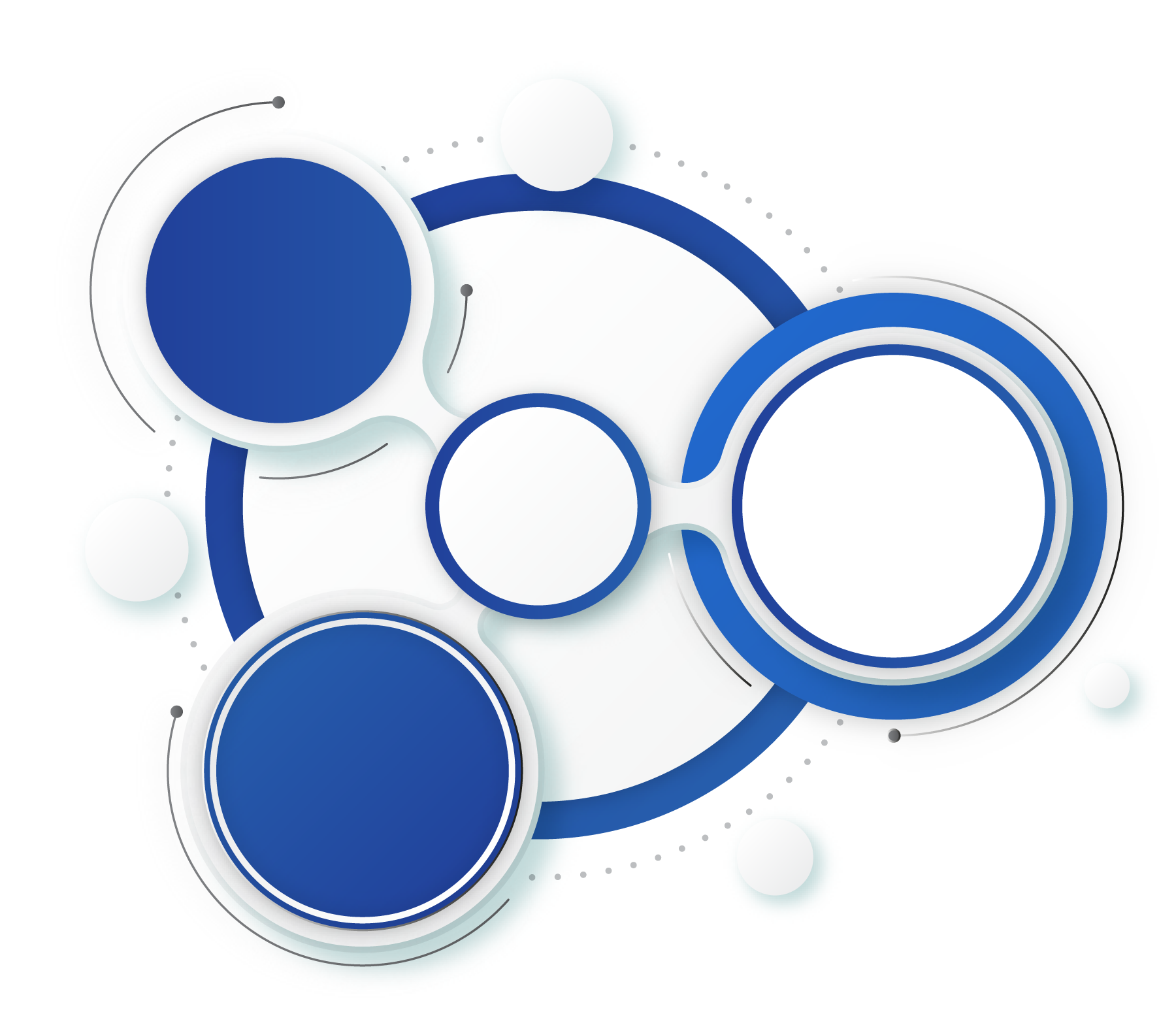 MAVJUD BOZORLAR
448
Million YeIda
300
GSP+ Enhanced Framework – O‘zbekiston ishlab chiqaruvchilari Yevropa Ittifoqiga (YeI) 3 mingta mahsulotni bojxona bojisiz va 3 ming 2 yuzta mahsulotni pasaytirilgan boj stavkalarida eksport qilishlari mumkin.
783
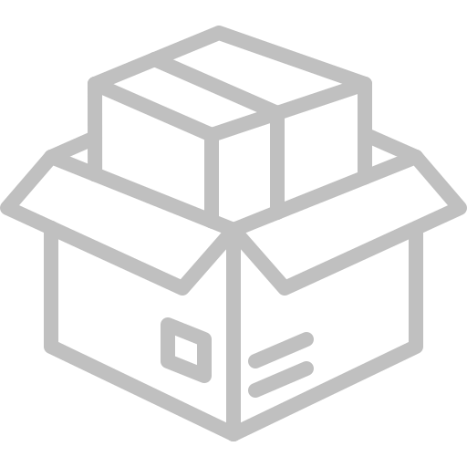 Million MDHda
MILLION
ISTE’MOLCHI
72
Million 
Markaziy Osiyo davlatlarida
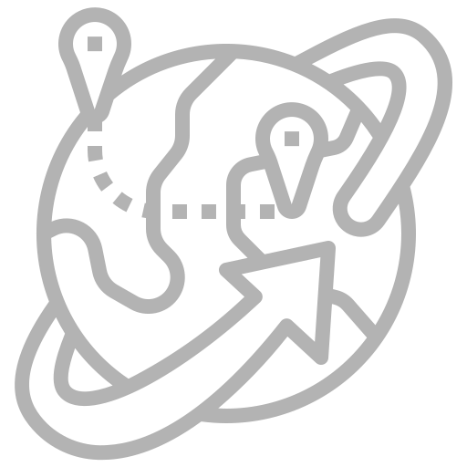 O‘zbekiston GSP+ ga a’zo bo‘lganidan beri, YeI bilan savdo aylanmasi 22%ga ortdi, shuningdek O‘zbekistondan YeIga eksport 86%ga ortdi.
RAQOBATBARDOSH BIZNES XARAJATLARI
NARXI
KO‘RSATKICH
STAVKA
SOLIQ
Elektr energiyasi, $ 1 kWh uchun
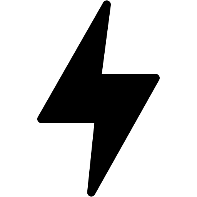 0,06
JSh daromad solig‘i
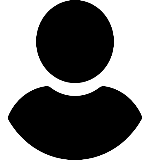 12%
Suv, $ m³ uchun
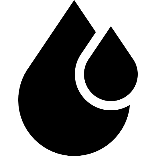 0,06
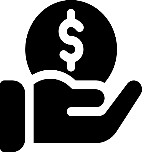 Foyda solig‘i
15%
Tabiiy gaz, $ m³ uchun
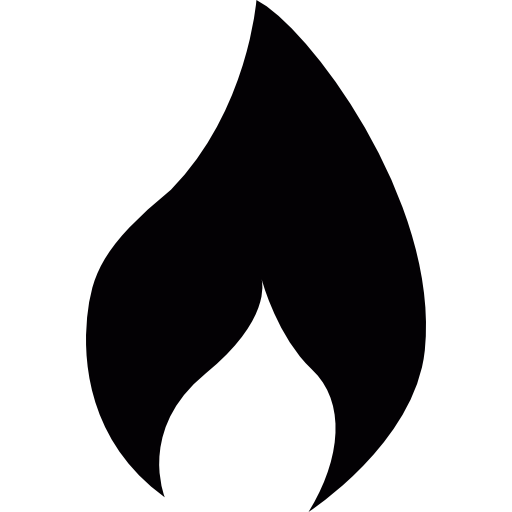 0,12
Qo‘shilgan qiymat solig‘i
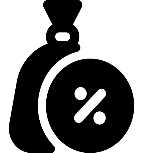 12%
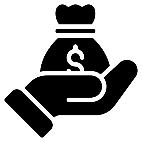 O‘rtacha oylik, $
352
INVESTORLAR UCHUN IMTIYOZLAR
ChTTI ISHTIROKIDAGI KORXONALAR QUYIDAGILARDAN OZOD ETILADI
EIZ KORXONALARI UCHUN SOLIQ IMTIYOZLARI
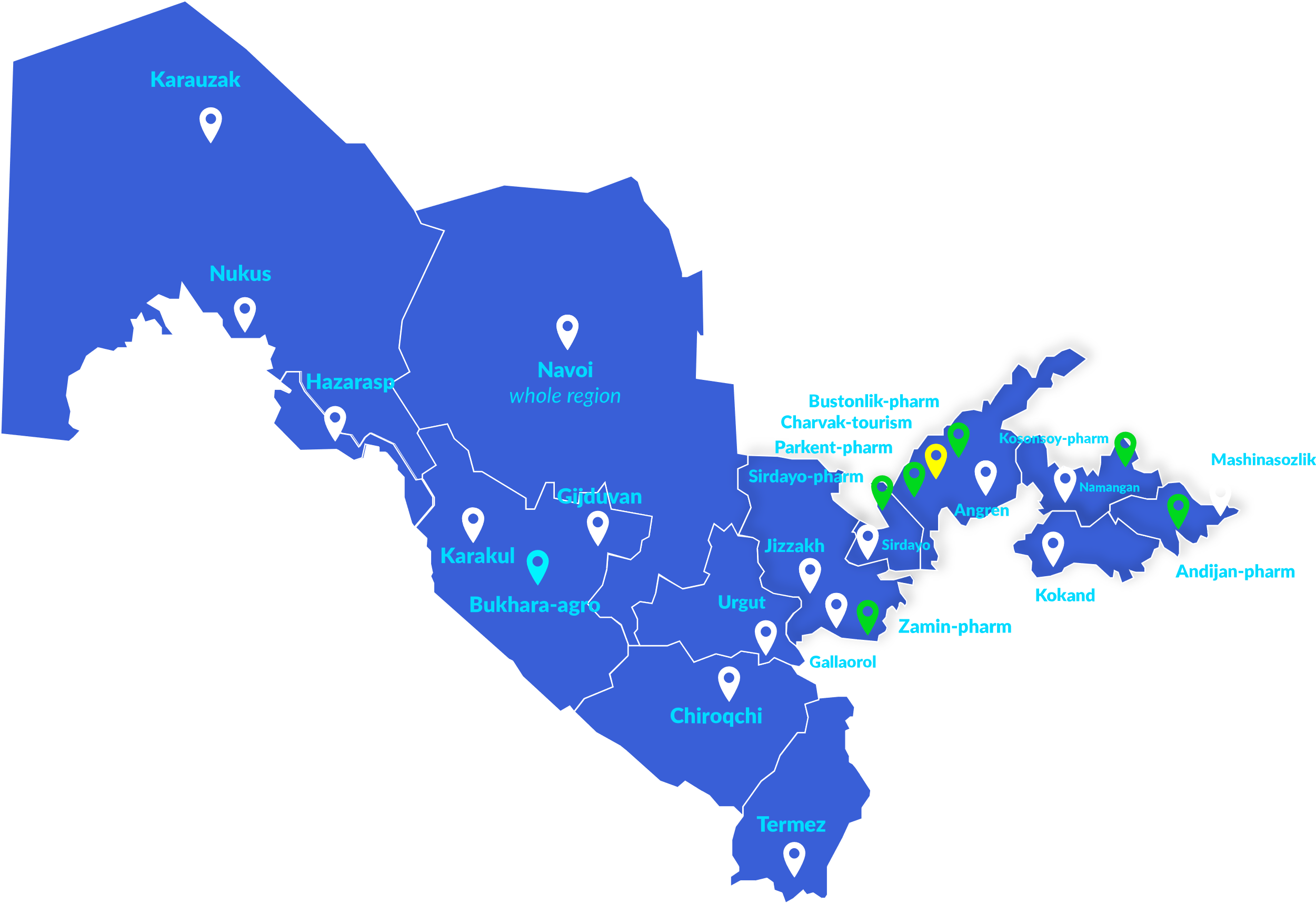 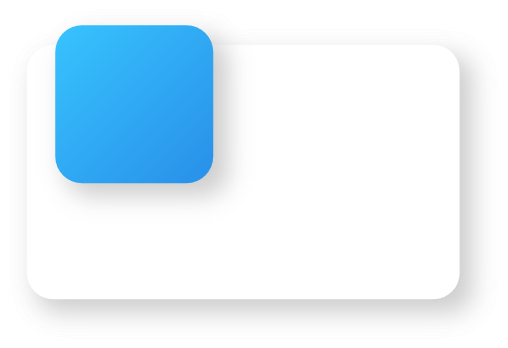 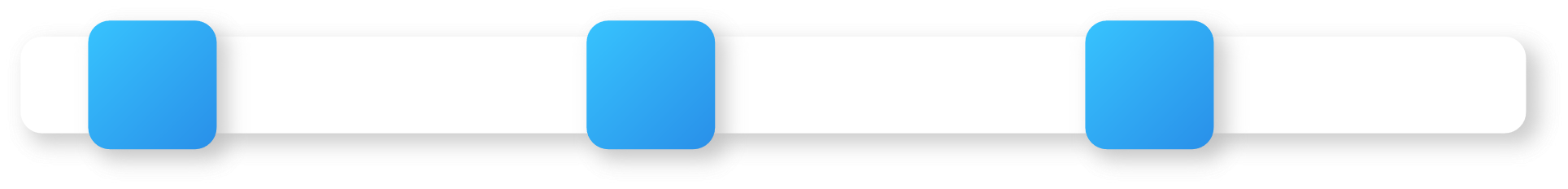 Foyda solig‘i
Turizm EIZ
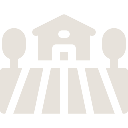 Yer solig‘i
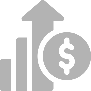 Mol-mulk solig‘i
Suvdan foydalanish solig‘i
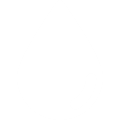 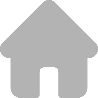 Farmasevtika EIZ
Agro EIZ
Sanoat EIZ
$3M – $5M investitsiyalar uchun 5 yilga
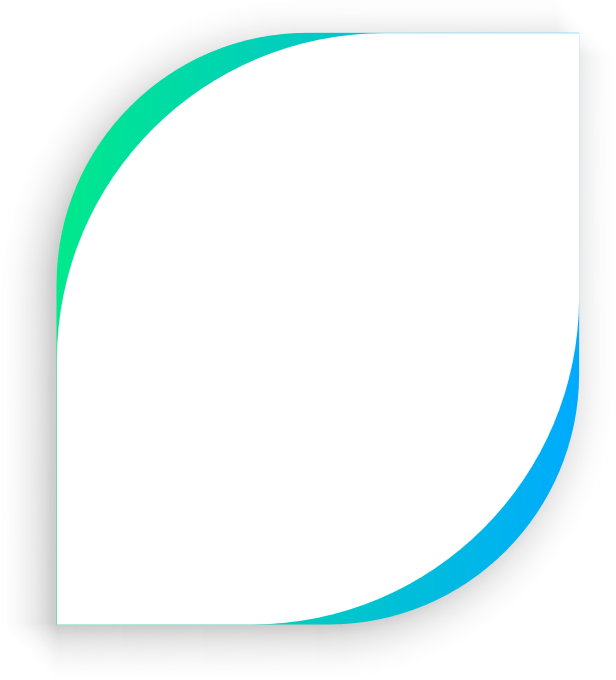 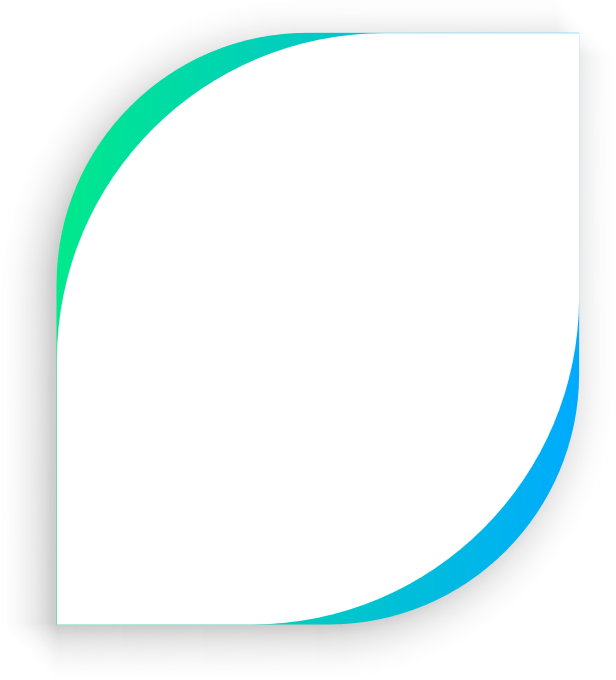 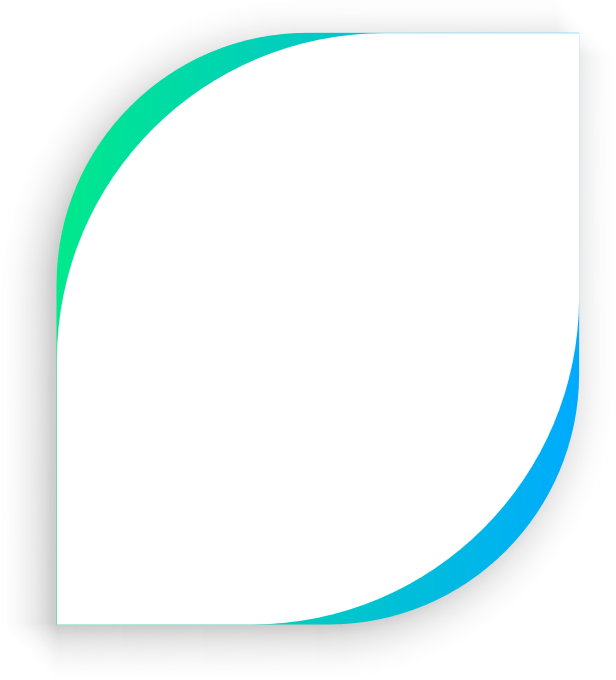 $0,3M – $3M investitsiyalar uchun 3 yilga
$3M – $10M investitsiyalar uchun 5 yilga
$10M+ investitsiyalar uchun 7 yilga
$5M – $15M investitsiyalar uchun 7 yilga
$15M dan yuqori investitsiyalar uchun 10 yilga
* Toshkent shahri va Toshkent viloyatidan tashqari
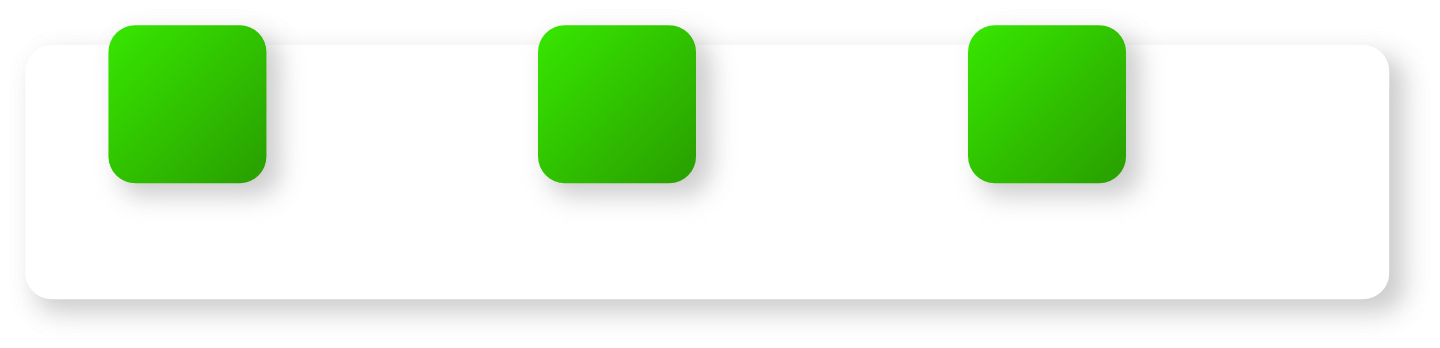 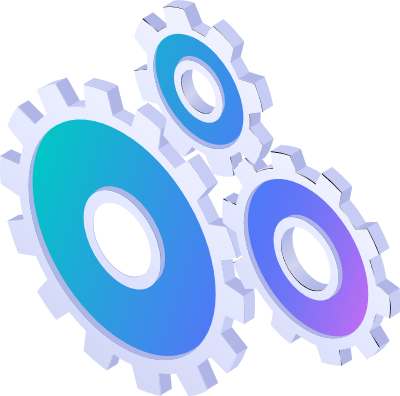 Suvdan foydalanish solig‘i
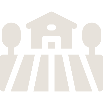 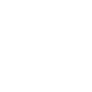 Yer solig‘i
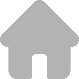 QKda chet ellik investor ulushi kamida 15% bo‘lishi kerak va kamida 33% boshqa hollarda.
Mol-mulk solig‘i
2
Bojxona bojlaridan ozod etiladi.
yilga
$10M dan yuqori investitsiyalar uchun 10 yilga
$3M – $5M investitsiyalar uchun 5 yilga
$5M – $10M investitsiyalar uchun 7 yilga
$0,3M – $3M investitsiyalar uchun 3 yilga
Kamida 33% investitsiya ishtirokidagi korxonalar uchun o‘z ehtiyojiga mo‘ljallangan mulkga
QULAY YASHASH SHAROITLARI
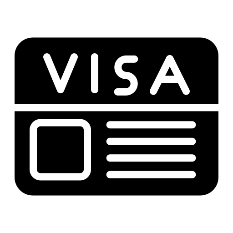 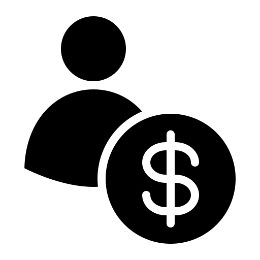 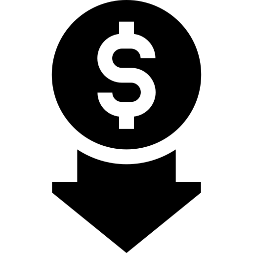 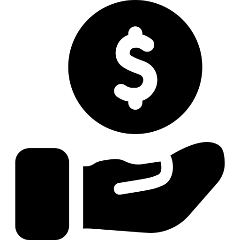 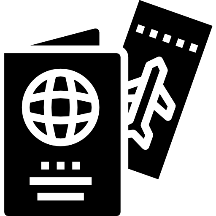 Bir kishi uchun tahminiy oylik xarajatlar $404
Gastronomik, madaniy va sport turizmi munosib narxda
Siz va oila a’zolaringiz uchun 
Investitsiya vizasini 
olish imkoniyati
To‘rt kishidan iborat oila uchun tahminiy oylik xarajatlari $1 459
90+ davlatlar bilan vizasiz rejim
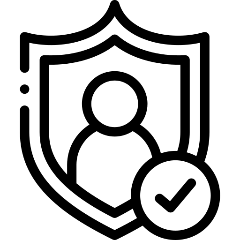 Mavjud mahalliy va 
mintaqaviy bozorlar
Ortga qaytarilmaydigan islohotlar va strategik rivojlanish
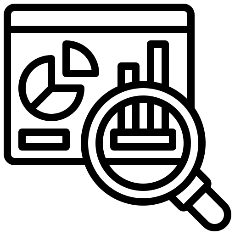 O‘zbekistonga 
investitsiya kiritish 
uchun
5
Raqobatbardosh biznes xarajatlari, imtiyozlar va qulay yashash sharoitlari
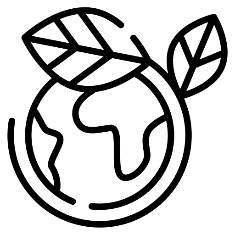 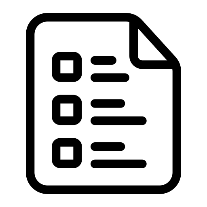 Rivojlanayotgan infratuzilma va boy 
tabiiy resurslar
ta sabab
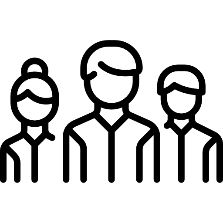 Raqobatbardosh 
inson kapitali
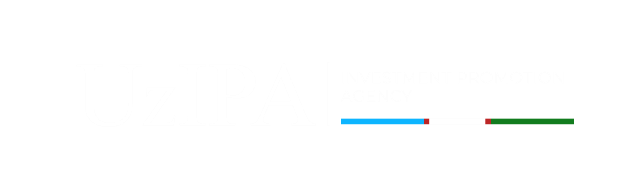 O‘ZBEKISTONGA INVESTITSIYA KIRITING
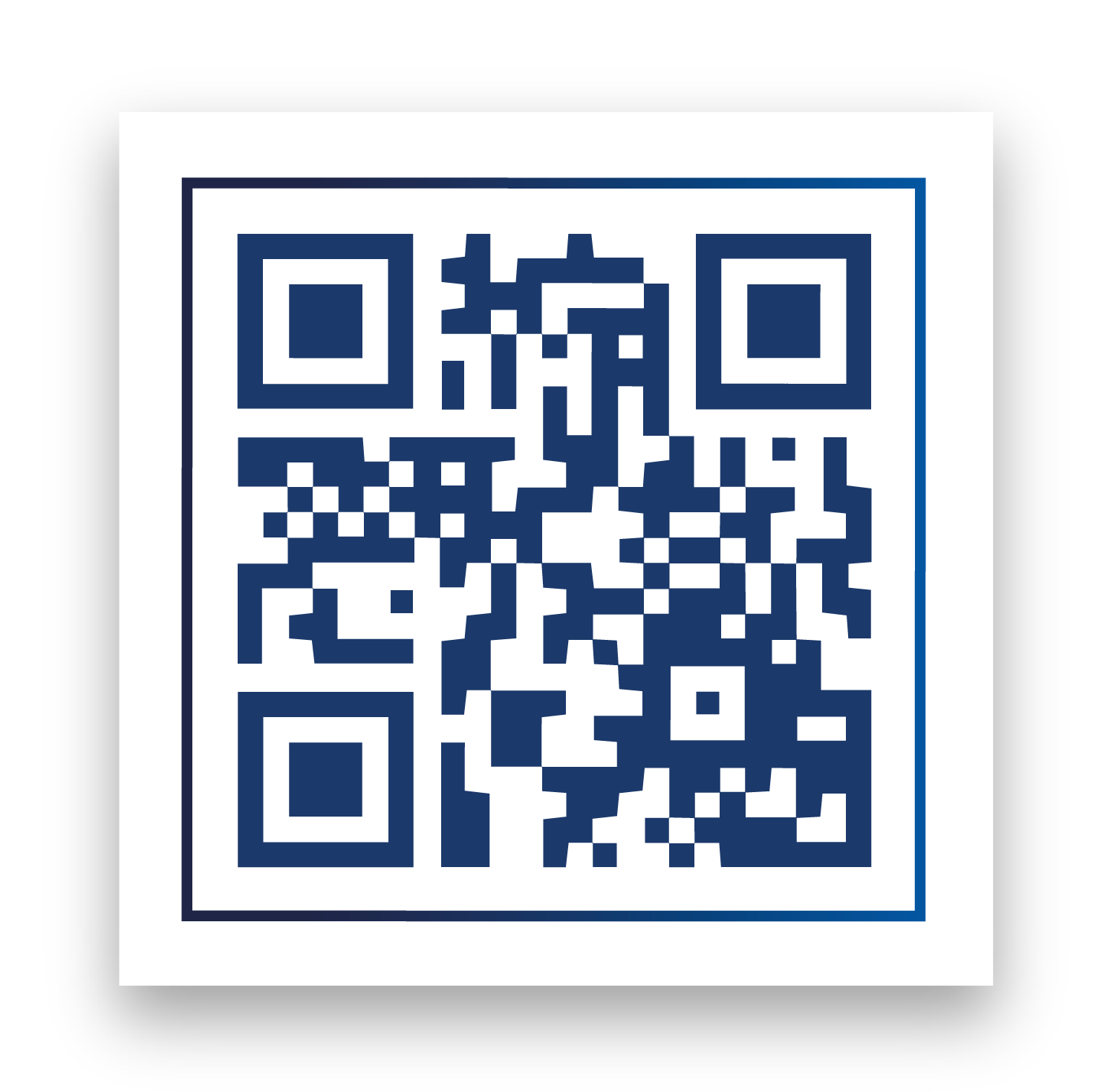 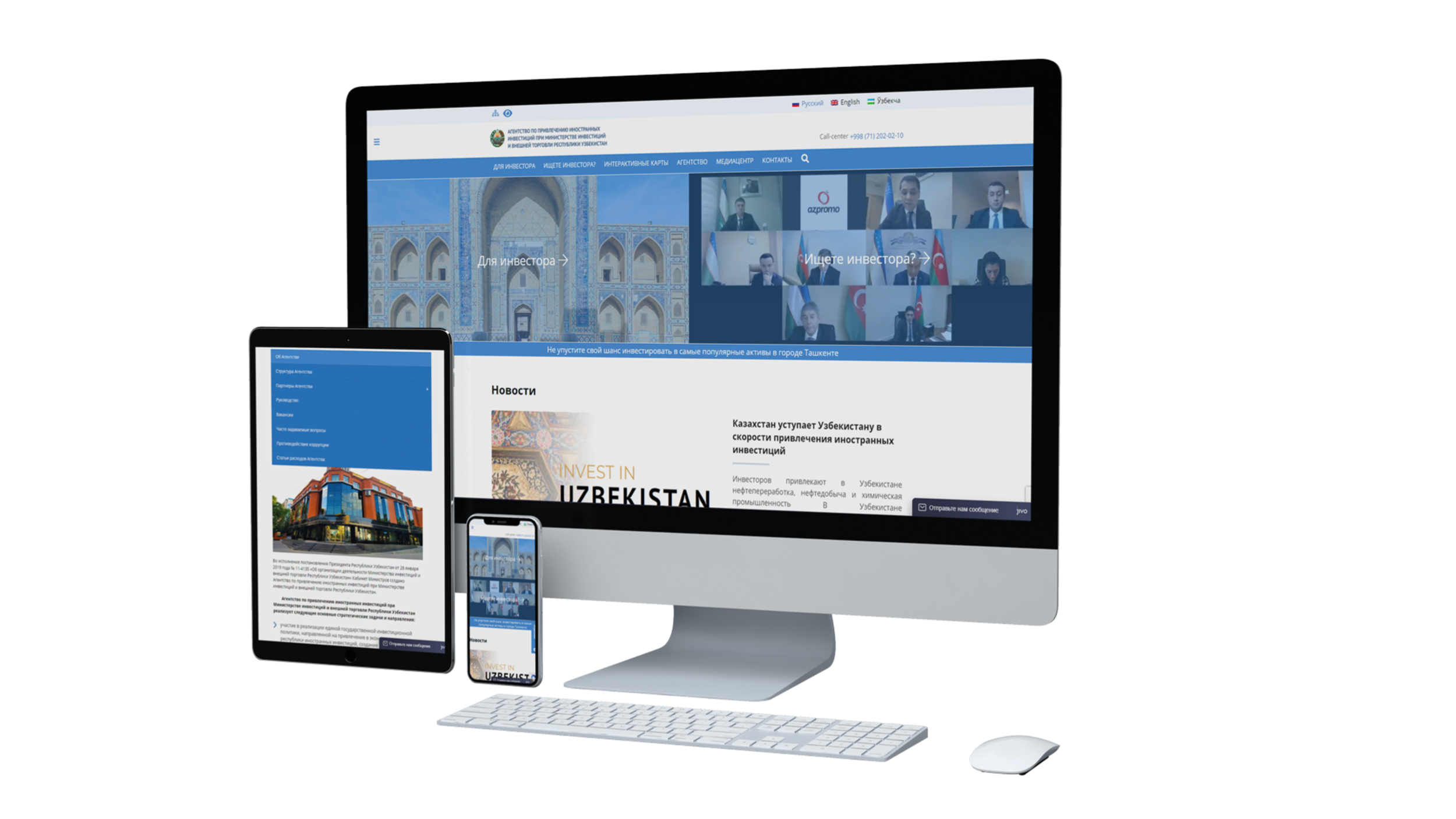 +998 71 202 02 10
www.invest.gov.uz
uzipa@invest.gov.uz
100060, O‘zbekiston, Toshkent shahri, Taras Shevchenko koʼchasi 34-uy